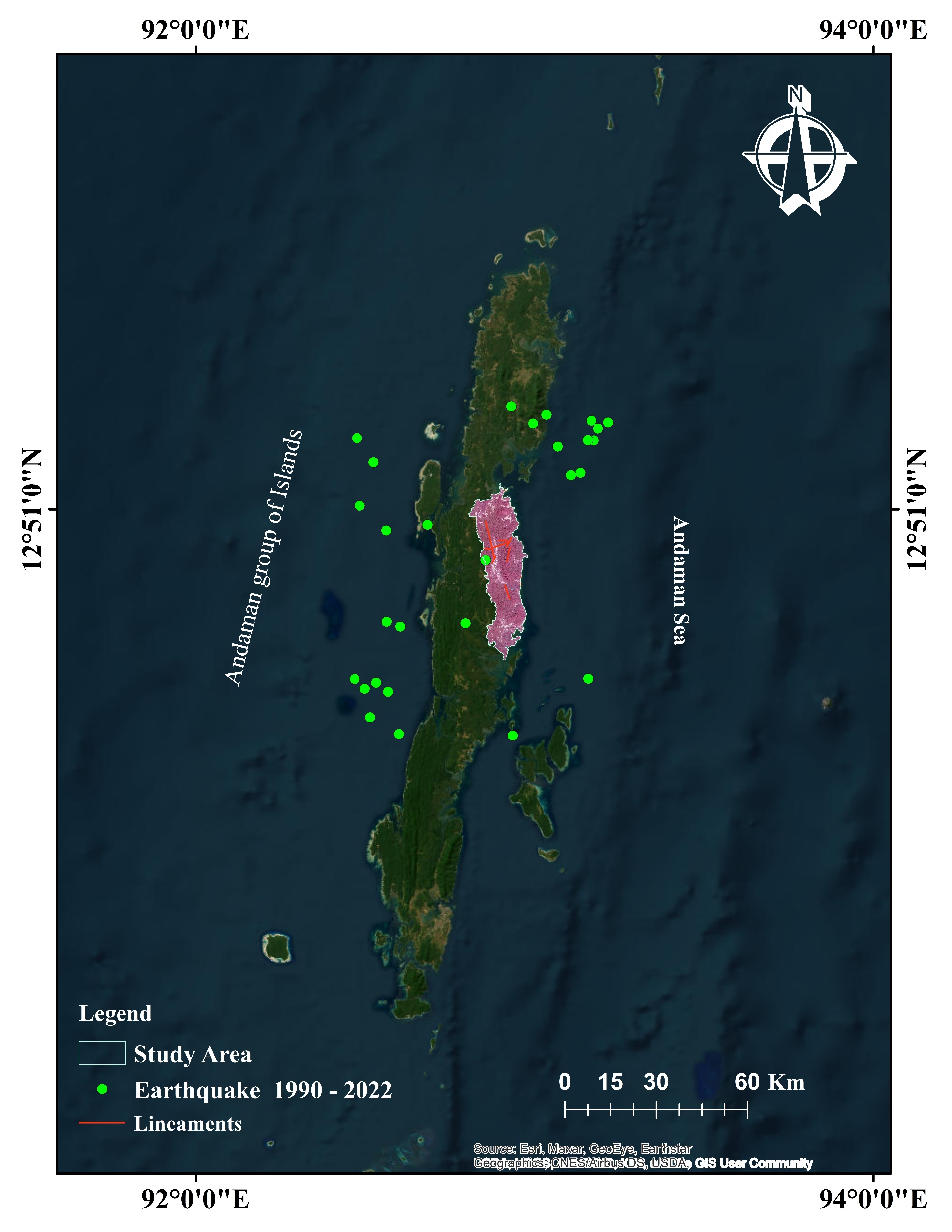 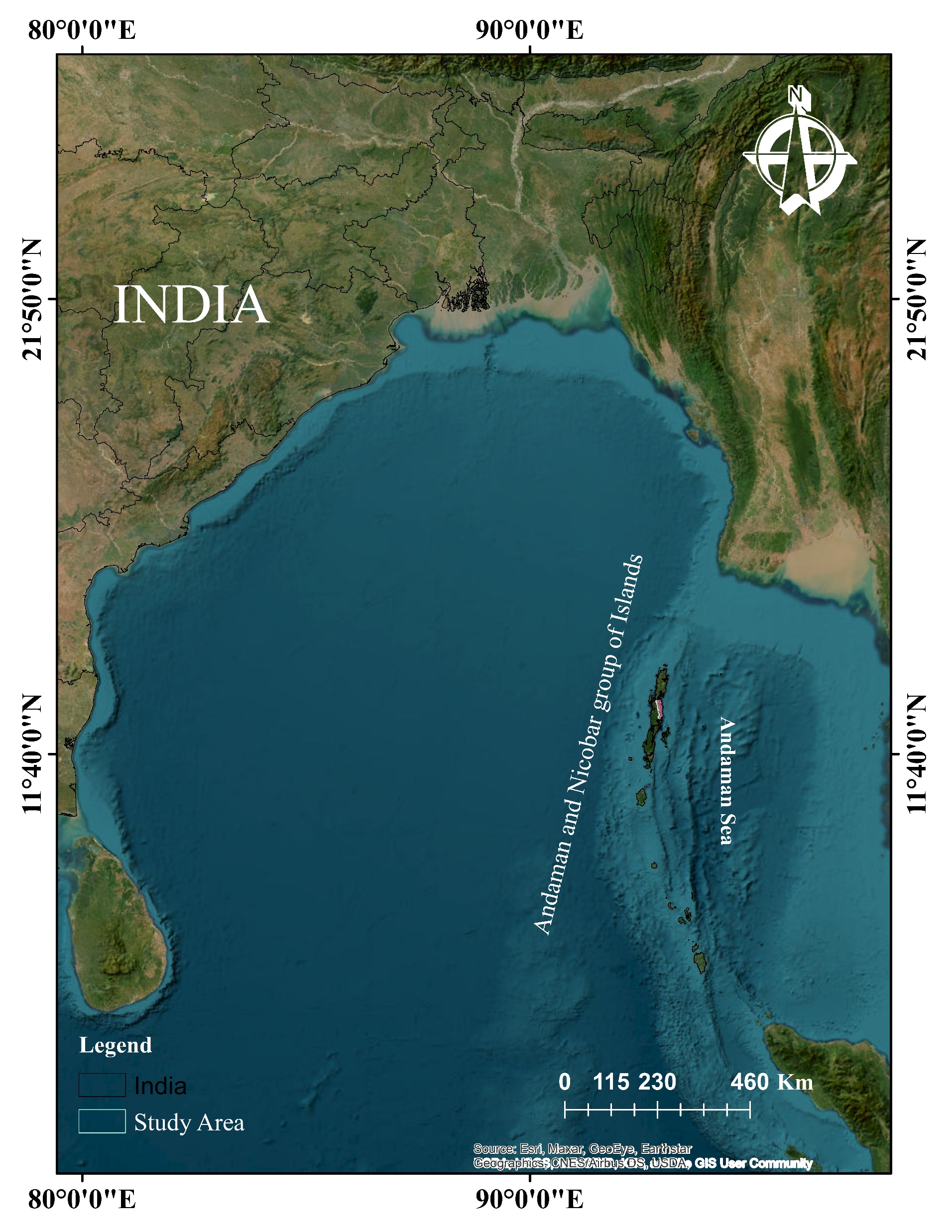 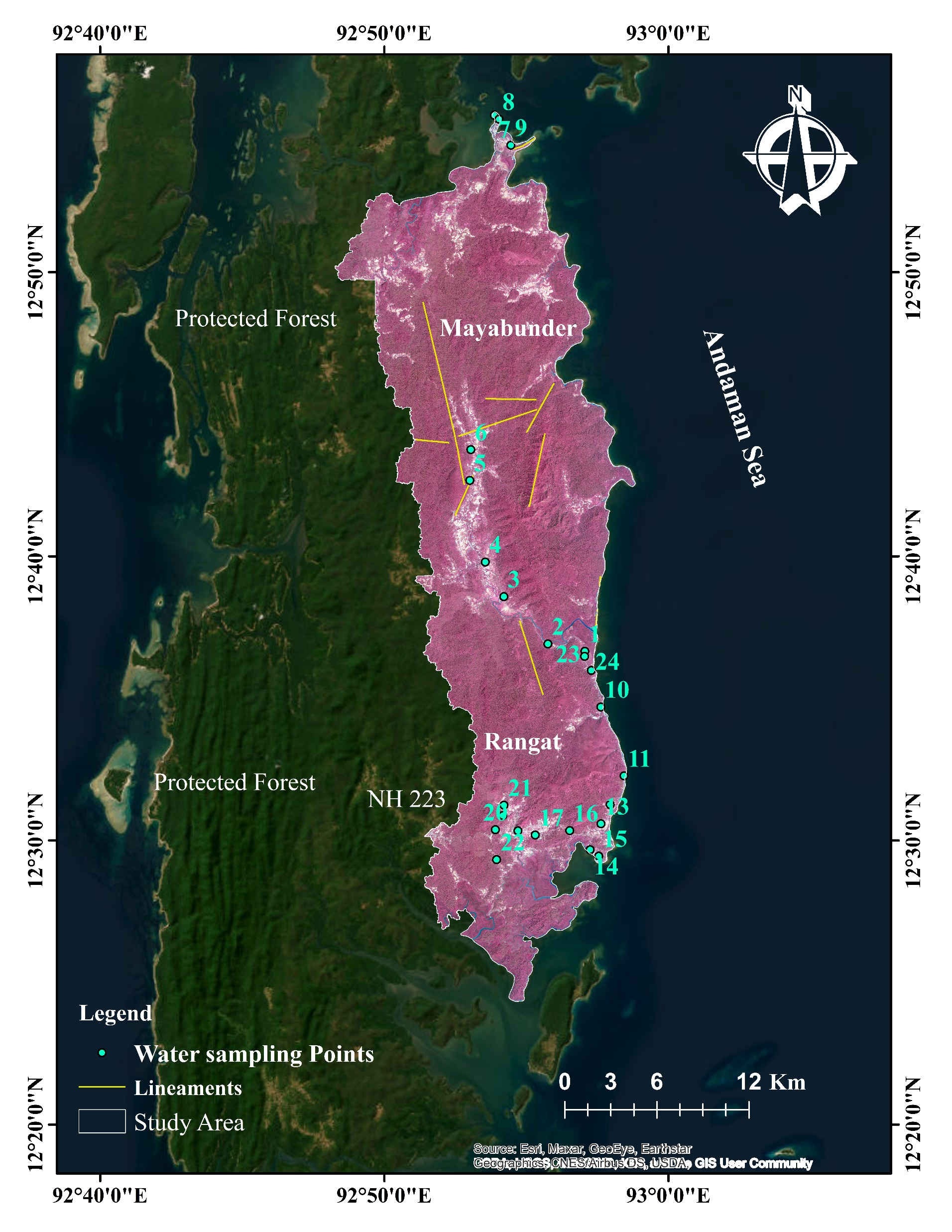 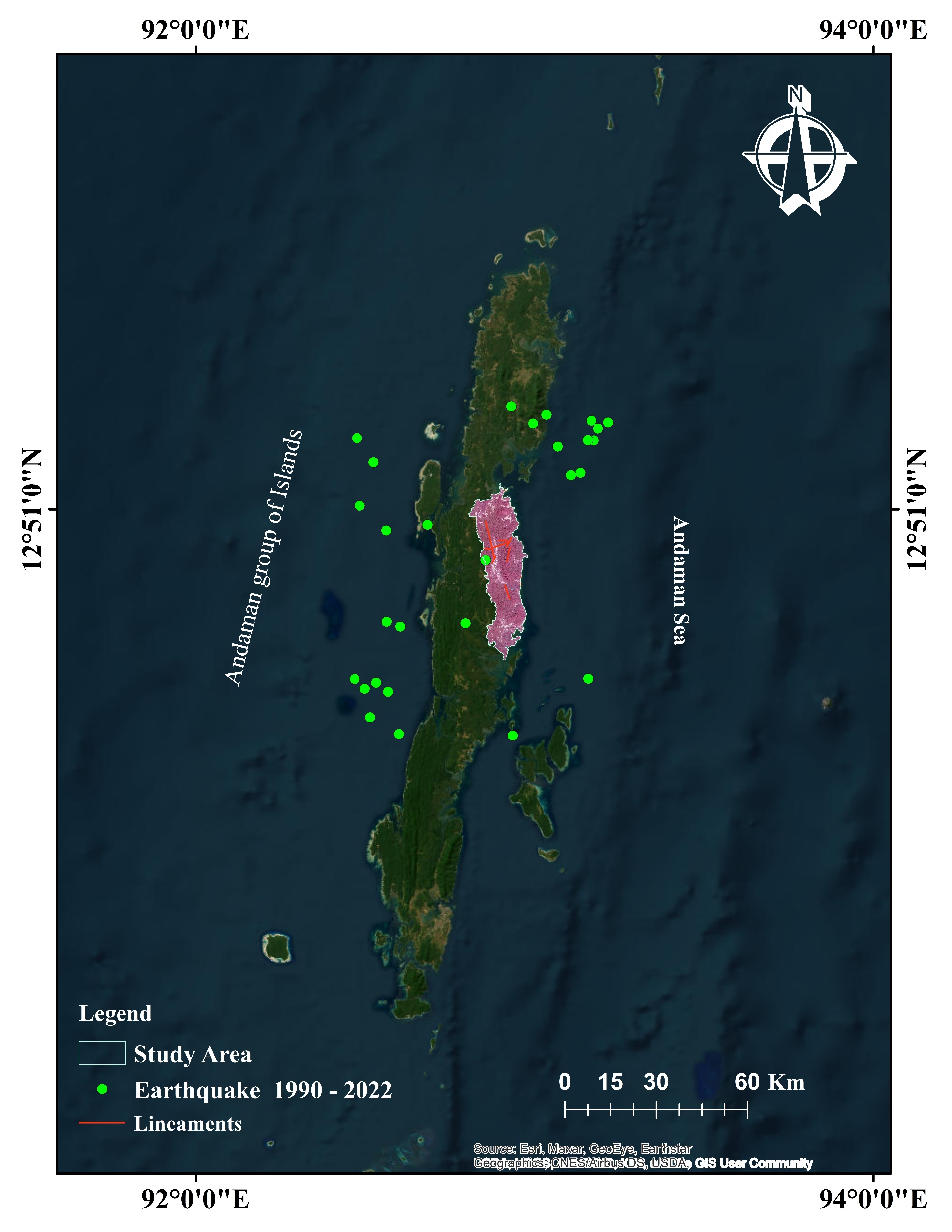 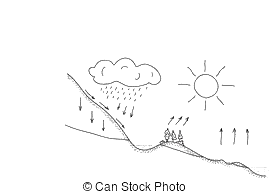 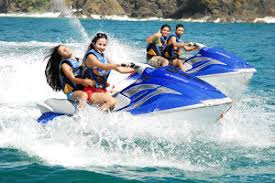 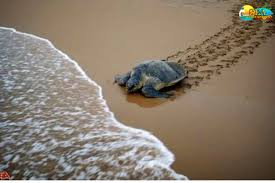 Precipitation and Evaporation
pH, EC, TDS, CO3, and Mg.
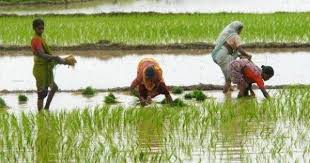 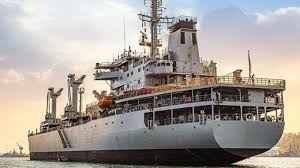 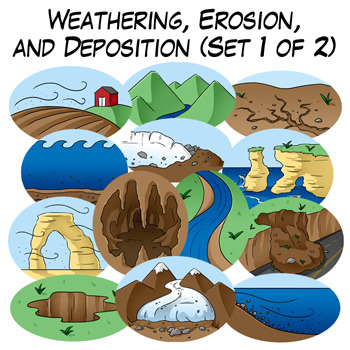 Enrichment  of NO3, PO4, and As.
Human activities -Tourism and Irrigation
Weathering and Erosion
Limestone dissolution/ reverse ion exchange process (enrichment of Na, K, Ca, Cl, and F)
Limestone cave damage/ enrichment of Na, Ca, HCO3 Cl, and F
Earthquakes and lineaments
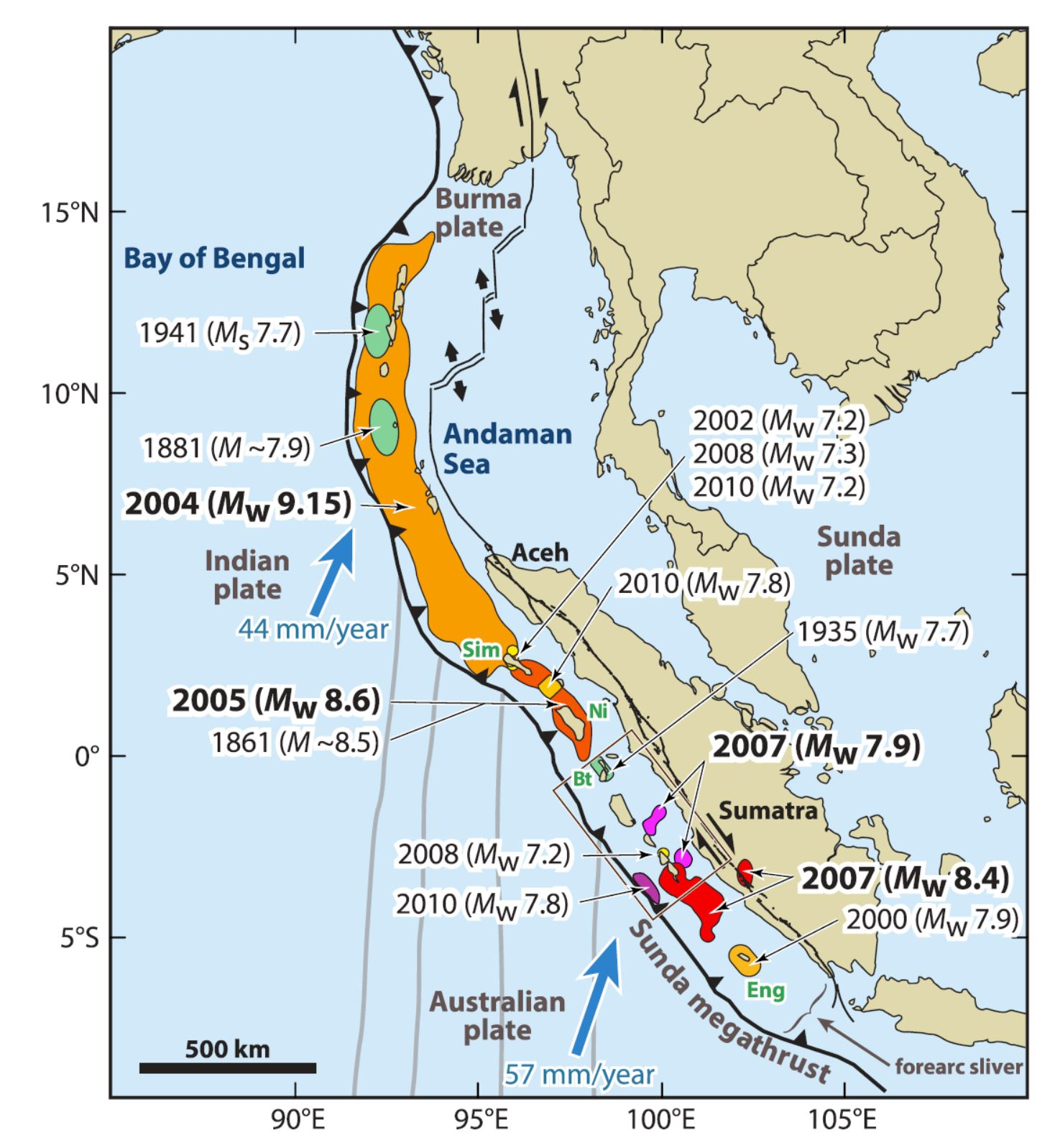 Seawater intrusion
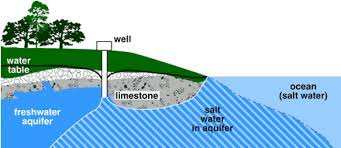 Weathering of rocks across lineaments (enrichment of heavy metals and rainwater percolation (HCO3)
Hydrogeochemical processes in middle Andaman
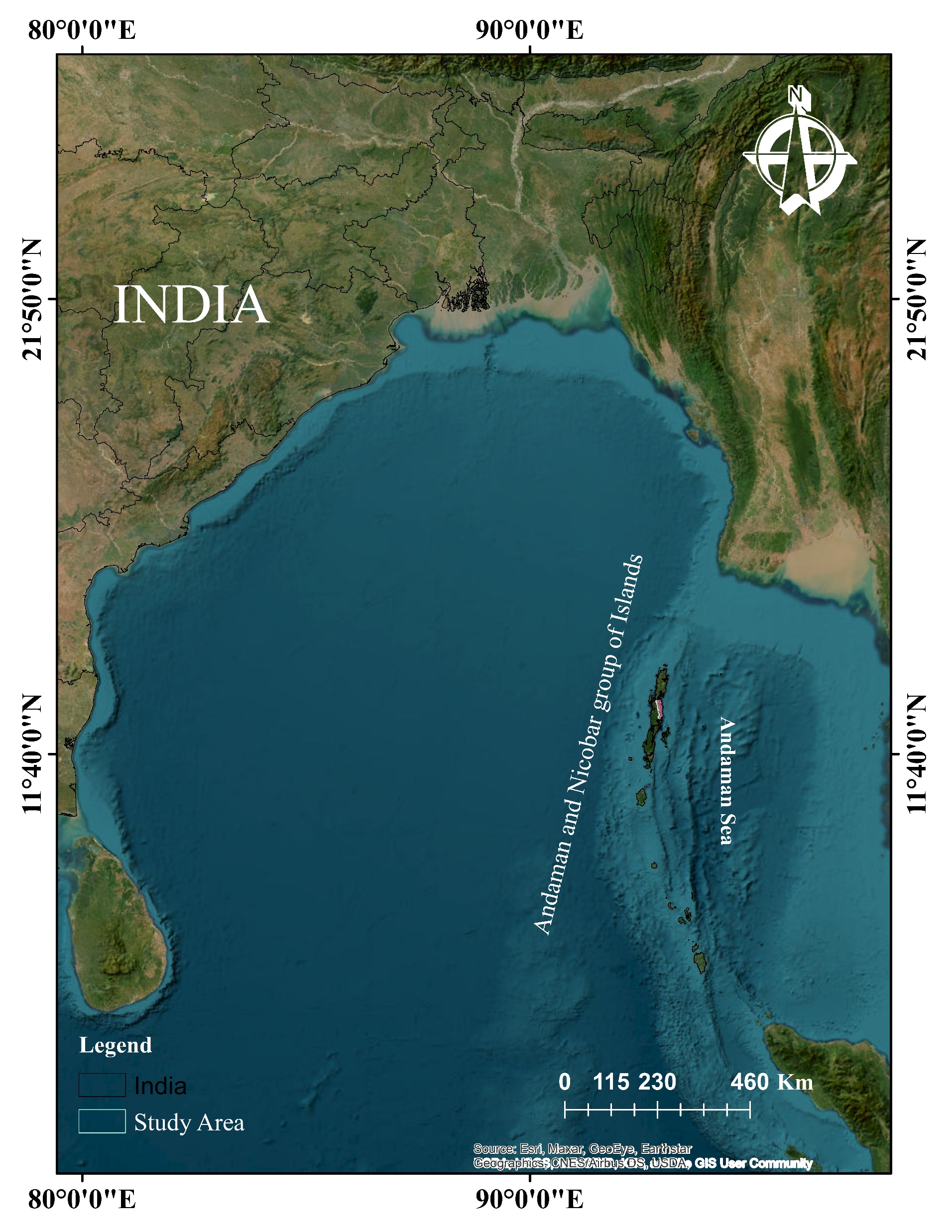 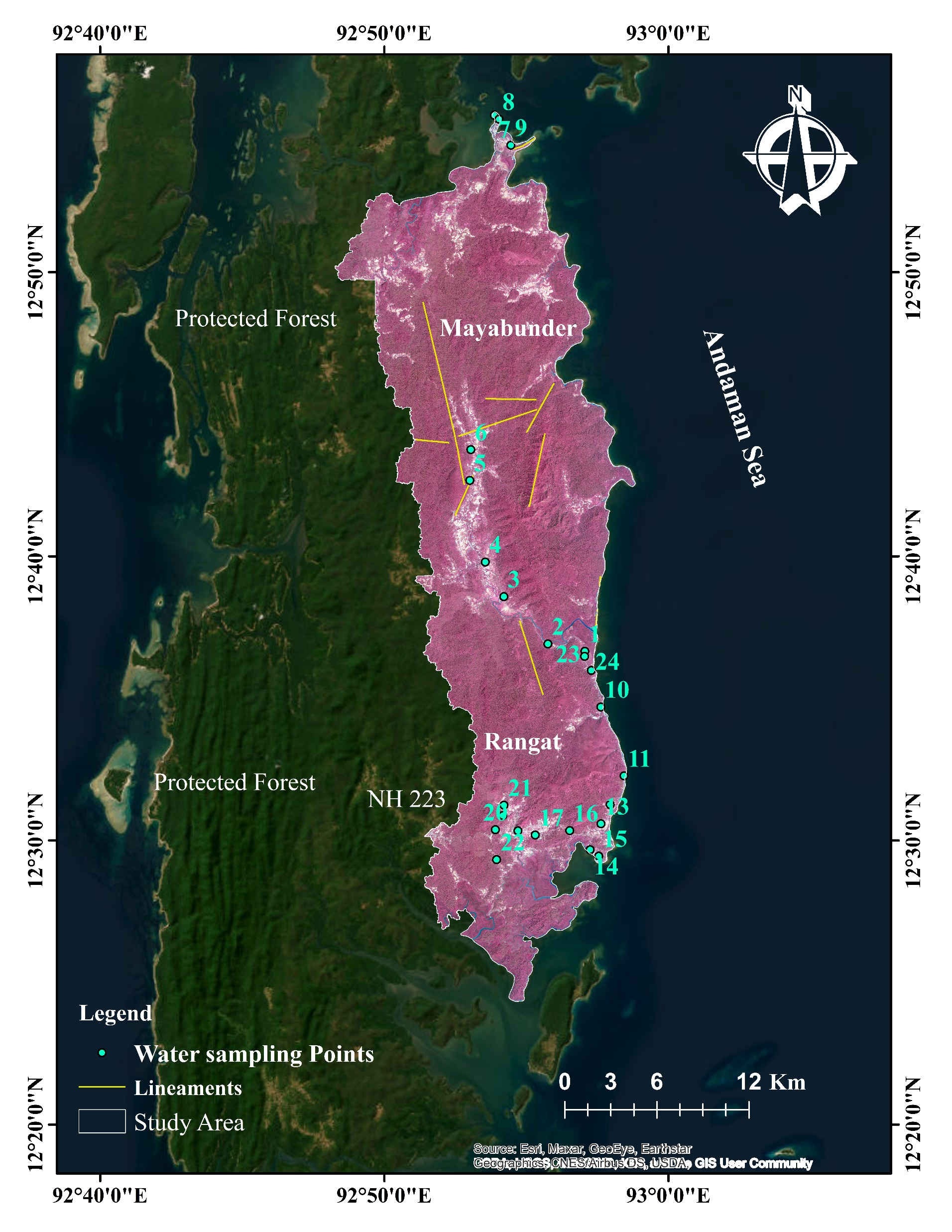